Inclusión de datos en el currículo digital
Unidad de Reclutamiento y Selección
Área de Desarrollo Humano
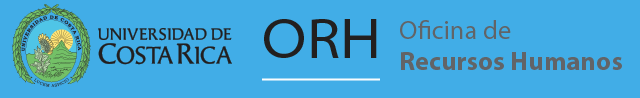 ASPECTOS GENERALES A CONSIDERAR
El currículo digital es utilizado para la verificación  del cumplimiento de requisitos de un funcionario que oferta para un concurso interno de plaza administrativa interina o en propiedad. 
Si usted no posee la cuenta de correo institucional, debe solicitar a la persona encargada de tramitar su nombramiento, la creación de un “tiquete” en la página web del Centro de Informática, con el fin de obtener el usuario y la contraseña, mismo que se utiliza para ingresar al Sistema Portal UCR. Para esto, la persona funcionaria debe brindar una cuenta de correo alternativo donde le llegará la información respectiva.  Para mayor información puede comunicarse al teléfono 2511-5000 del Centro de Informática.
Una vez que el Centro de Informática le otorgue la cuenta de correo institucional, el funcionario administrativo o docente debe completar el currículo digital a través del Sistema Portal UCR.
La información que incluya debe ser veraz y correcta,  la misma se revisará con el fin de aprobarla desde el Sistema Integrado de Reclutamiento y Selección de la Oficina de Recursos Humanos.
La cuenta institucional es personal, por lo tanto y por seguridad, solamente la persona propietaria tiene acceso al sistema para  incluir o modificar la información de su currículo digital.
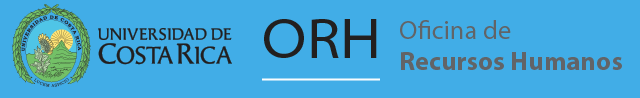 ACCESAR AL PORTA UCR
Ingrese al sistema Portal UCR y ubique el módulo de “Currículum Vitae”
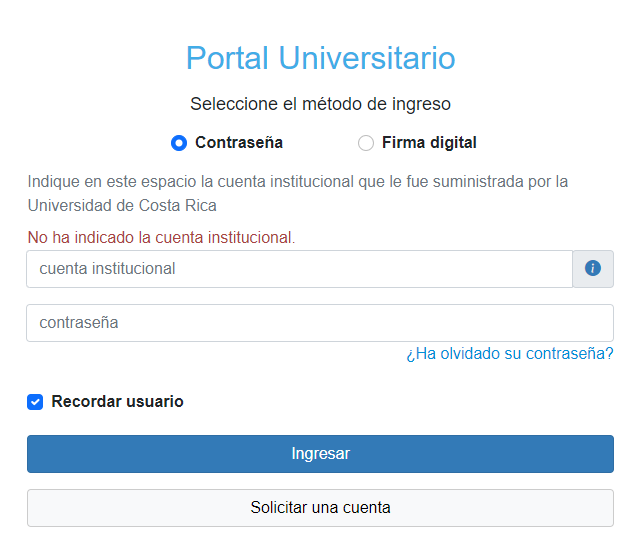 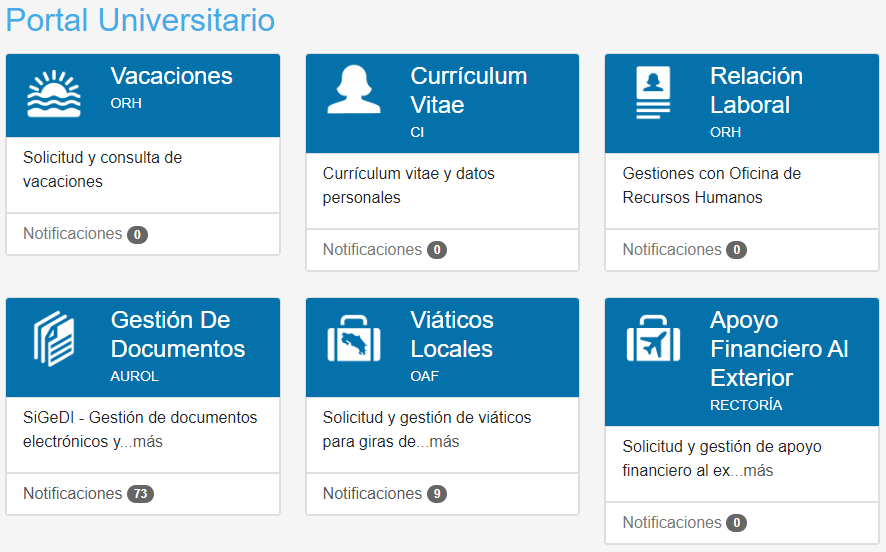 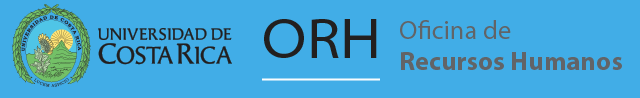 INFORMACIÓN PERSONAL
Haga un “clic” en el módulo de “Datos Personales” y complete la información que se le solicita en cada opción:
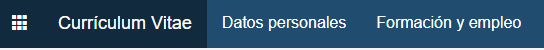 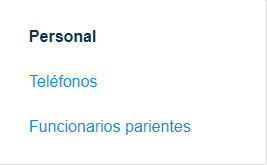 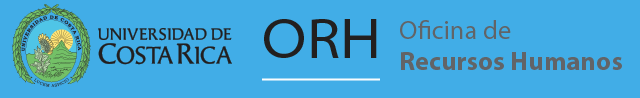 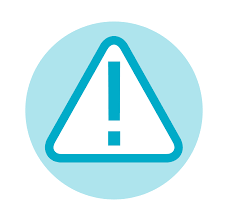 CONSIDERE LO SIGUIENTE:
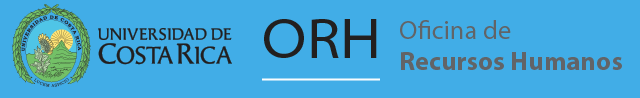 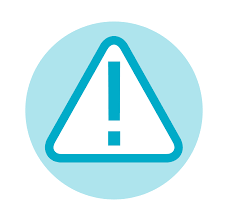 CONSIDERE LO SIGUIENTE:
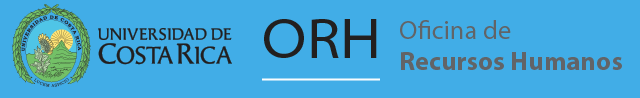 FORMACIÓN Y EMPLEO
Haga un “clic” en el módulo de “Formación y Empleo” y seleccione la opción que desea completar:
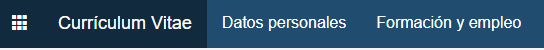 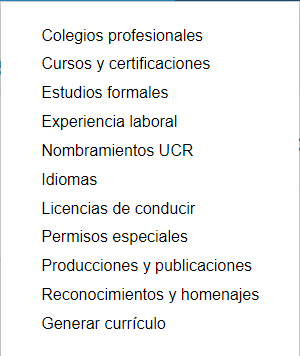 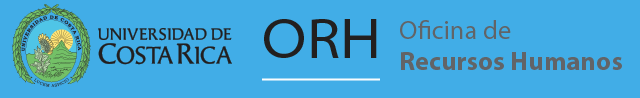 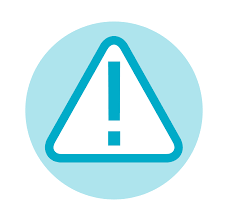 CONSIDERE LO SIGUIENTE:
Para efectos de la participación en concursos internos para plazas administrativas interinas o en propiedad, sólo se utilizarán las siguientes opciones:
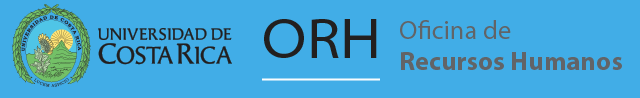 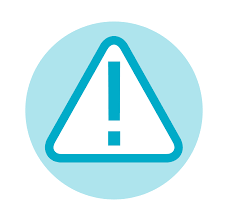 CONSIDERE LO SIGUIENTE:
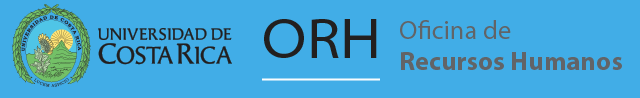 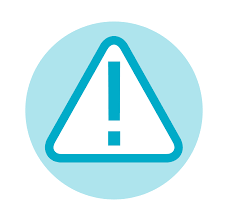 CONSIDERE LO SIGUIENTE:
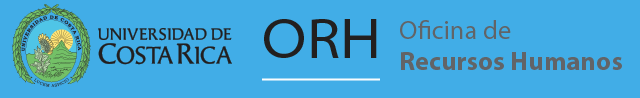 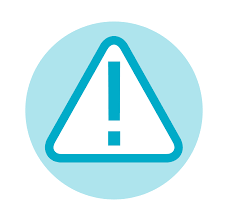 CONSIDERE LO SIGUIENTE:
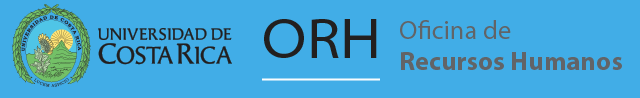 COLEGIOS PROFESIONALES
Si usted se encuentra incorporado a un Colegio Profesional, haga un “clic” en el módulo de Formación y Empleo, seleccione la opción de “Colegios Profesionales” y posteriormente el botón de “Agregar”:
Seleccione el nombre del Colegio Profesional en el cual está incorporado.
Indique en la opción de “fecha de inscripción”, la fecha en la cual fue juramentado en el Colegio Profesional, según la certificación que le emitan.
Presente la certificación del Colegio Profesional en la Unidad de Reclutamiento y Selección o remítala al correo reclutamiento.rh@ucr.ac.cr con la Declaración Jurada que corresponde (Ver Circular n°ORH-16-2020).
Recuerde que para cumplir con este requisito debe estar juramentado en el Colegio respectivo.
Tenga en cuenta que el rebajo de colegiatura por planilla es un servicio de la Oficina de Recursos Humanos.
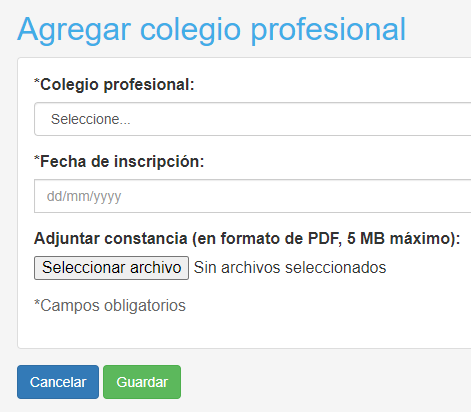 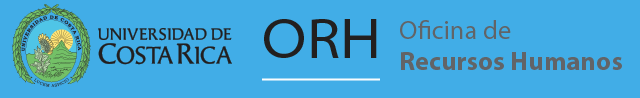 CURSOS Y CERTIFICACIONES
Haga un “clic” en el módulo de Formación y Empleo, seleccione la opción de “Cursos y Certificaciones” y posteriormente el botón de “Agregar”.  Seguidamente seleccione en tipo la opción de “Curso”:
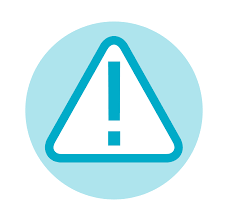 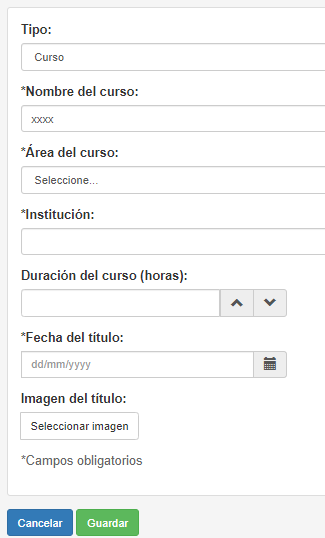 Tipo:  Curso.  Esta opción se utiliza para incluir información relacionada con cursos, talleres, congresos y otros.
Nombre del curso:  Indique  el nombre del curso que se visualiza en el título (no utilice comillas ni paréntesis)
Área del curso:  Seleccione el área que corresponde, según la lista que se despliega.
Institución:  Nombre de la entidad que emitió el título.
Duración del curso:  Haga referencia al número de horas del curso, según se visualiza en el título.  Si éste no indica las horas, debe digitar un cero “0”.
Fecha del título:  Fecha en el que el título fue otorgado.  Ej. Dado el 19/02/2024
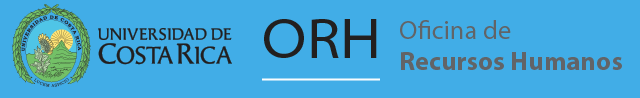 CURSOS Y CERTIFICACIONES
Haga un “clic” en el módulo de Formación y Empleo, seleccione la opción de “Cursos y Certificaciones”, posteriormente de un clic en el botón de “Agregar” y finalmente seleccione en “tipo” la opción de “Certificación”:
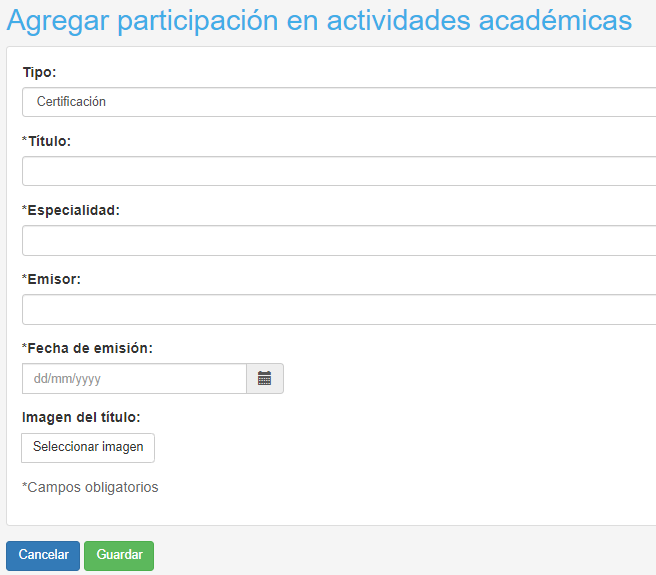 Tipo:  Certificación.  Esta opción se utiliza únicamente cuando una entidad equipara con un título, los conocimientos adquiridos por una persona, a través de su experiencia.
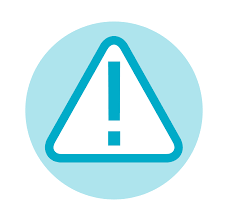 Título:  Indique  el nombre del título que aparece en el documento.
Especialidad:  Mencione la especialidad que corresponde (Electricidad, metalmecánica, construcción, entre otros).
Emisor:  Nombre de la entidad que emitió el título.
Fecha de emisión:  Fecha en el que el título fue otorgado.  Ej. Dado el 19/02/2024
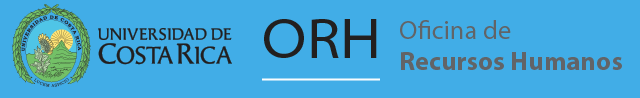 ESTUDIOS FORMALES ACADÉMICOS
Haga un “clic” en en el módulo de Formación y Empleo, elija la opción de “Estudios Formales”, posteriormente haga un “clic” en el botón de “Agregar”:
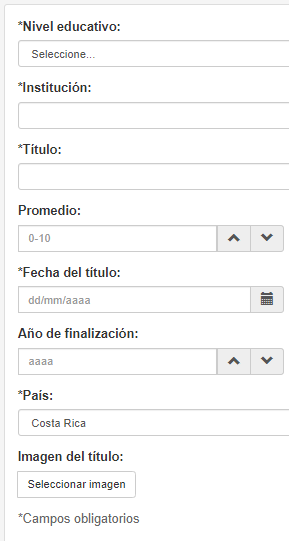 Nivel Educativo:  Seleccione el nivel educativo que posee.  Es importante recordar que debe incluir la información desde el nivel educativo más bajo al más alto, cada uno por aparte. 
Institución:  Indique  el nombre de la entidad que emitió el título. 
Título:  Haga mención al nombre del título, tal y como se visualiza en el título que le emitieron.
Promedio:  Esta opción no es obligatoria, sin embargo, puede indicar un aproximado.
Fecha de título: Indique la fecha en el que el título fue otorgado.  Ej. Si el título indica que fue entregado el 19/02/2024, esa es la fecha que debe ingresar en el sistema.
Año de finalización:  Esta opción no es obligatoria, sin embargo, puede indicar el año en el que finalizó los estudios correspondientes al título.
País:  Seleccione el país en el cual fue emitido su título.
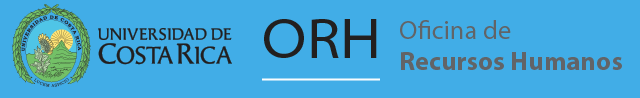 ESTUDIOS FORMALES ACADÉMICOS
CÓMO PROCEDER EN CASO DE CONSTANCIA O CERTIFICACIÓN?
Haga un “clic” en la opción de “Estudios Formales”, posteriormente en el botón de “Agregar”:
Nivel Educativo:  Seleccione el nivel educativo que posee (Cada nivel por aparte).
Institución:  Indique  el nombre de la entidad que emitió la certificación o constancia. 
Título:  Indique el número de certificación o constancia que le entregaron y el nivel educativo al que se refiere el documento.  Ej. Certificación n°CTPH-2020-2024 - Bachillerato en Educación Media
Promedio:  Esta opción no es obligatoria, sin embargo, puede indicar un aproximado.
Fecha de título: Indique la fecha en el que la certificación fue emitida.  Ej. Si la certificación o constancia indica que fue entregado el 19/02/2024, esa es la fecha que debe ingresar en el sistema.
Año de finalización:  Esta opción no es obligatoria, sin embargo, puede indicar el año en el que finalizó los estudios.
País:  Seleccione el país en el cual fue emitida la constancia o certificación.
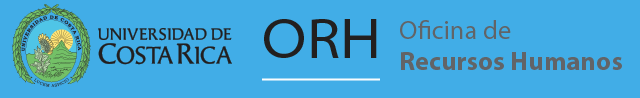 ESTUDIOS FORMALES UNIVERSITARIOS
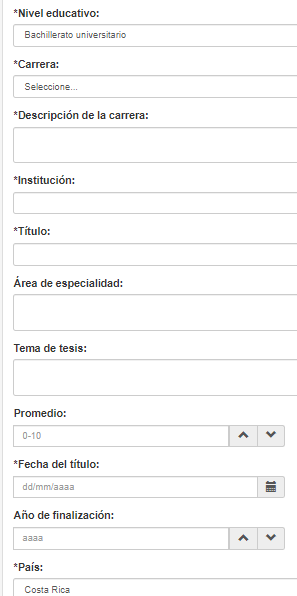 Haga un “clic” en la opción de “Estudios Formales”, posteriormente en el botón de “Agregar”:
Nivel Educativo:  Seleccione el nivel educativo universitario que posee (incluya la información de cada nivel por aparte).
Carrera:  Seleccione el nombre de  la carrera que cursó o que cursa actualmente.
Descripción de la carrera:  Haga referencia a la carrera como tal o simplemente indique el nombre de la carrera.
Institución:  Indique  el nombre de la entidad que emitió el título. 
Título:  Haga mención al nombre del título, tal y como se visualiza en el título que le emitieron.
Área de Especialidad, tema de tesis, promedio y año de finalización:  Estas opciones no son obligatorias, sin embargo, puede hacer referencia según corresponda.
Fecha de título: Indique la fecha en el que el título fue otorgado.  Ej. Si el título indica que fue entregado el 19/02/2024, esa es la fecha que debe ingresar en el sistema.
País:  Seleccione el país en el cual fue emitido su título.
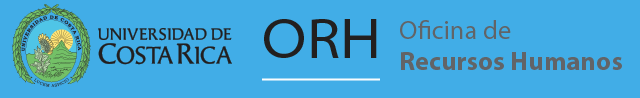 ESTUDIOS FORMALES UNIVERSITARIOS
CÓMO PROCEDER EN CASO DE CONSTANCIA O CERTIFICACIÓN?
Haga un “clic” en la opción de “Estudios Formales”, posteriormente en el botón de “Agregar”:
Nivel Educativo:  Seleccione el nivel educativo que posee (Cada nivel por aparte). En caso de poseer menos de 35 créditos aprobados de una carrera, visualice la siguiente diapositiva.
Carrera:  Seleccione el nombre de  la carrera que cursó o que cursa actualmente.
Descripción de la carrera:  Haga referencia a la carrera como tal o simplemente indique el nombre de la carrera.
Institución:  Indique  el nombre de la entidad que emitió la certificación o constancia. 
Título:  Indique el número de créditos aprobados y el nombre de la carrera que cursa, según la constancia o certificación que le emitieron.
Área de Especialidad, tema de tesis, promedio y año de finalización:  Estas opciones no son obligatorias, sin embargo, puede hacer referencia según corresponda.
Fecha de título: Indique la fecha en la que le emitieron la certificación o constancia.  Ej. Si la constancia indica que fue dada el 19/02/2024, esa es la fecha que debe ingresar en el sistema.
País:  Seleccione el país en el cual fue emitida su certificación con constancia.
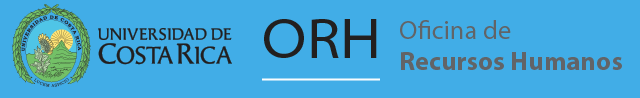 ESTUDIOS FORMALES UNIVERSITARIOS
CÓMO PROCEDER EN CASO DE CONSTANCIA O CERTIFICACIÓN 
CON MENOS DE 35 CRÉDITOS APROBADOS?
Haga un “clic” en la opción de “Cursos y Certificaciones”, posteriormente en el botón de “Agregar” y finalmente seleccione en tipo la opción de “Curso”:
Tipo:  Curso.  Esta opción se utiliza para incluir información relacionada con cursos, talleres, congresos y otros, además, para incluir información de créditos aprobados de una carrera universitaria, los cuales no alcanzan la sumatoria de 35 créditos. 
Nombre del curso:  Indique el número de créditos aprobados y el nombre de la carrera que cursa, según la constancia o certificación que le emitieron.
Área del curso:  Seleccione el área que corresponde, según la lista que se despliega.
Institución:  Nombre de la entidad que emitió la constancia o certificación..
Duración del curso:  Digite un cero “0”.
Fecha del título: Indique la fecha en la que le emitieron la certificación o constancia.  Ej. Si la constancia indica que fue dada el 19/02/2024, esa es la fecha que debe ingresar en el sistema.
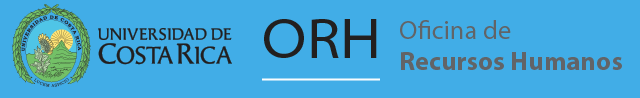 EXPERIENCIA LABORAL
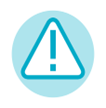 CONSIDERE LO SIGUIENTE
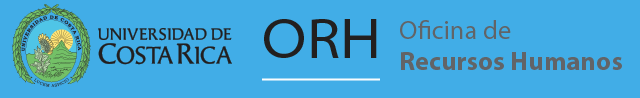 EXPERIENCIA LABORAL
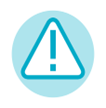 CONSIDERE LO SIGUIENTE
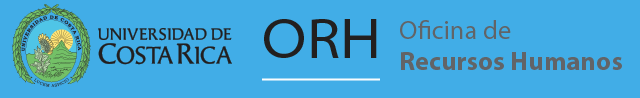 EXPERIENCIA LABORAL
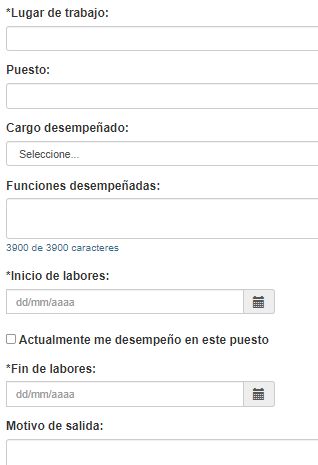 Haga un “clic” en en el módulo de Formación y Empleo, seleccione la opción de “Experiencia laboral” y posteriormente de un “clic” en el botón de “Agregar”:
Lugar de trabajo:  Indique el nombre de la Empresa, tal cual se muestra en el membrete de la constancia, certificación o carta de tiempo servido.
Puesto:  Digite el nombre del puesto que desempeña o desempeñó, según se lo indicaron en el documento.
Carago desempeñado:  No se requiere.
Funciones desempeñadas:  Digite tal cual, las funciones que le indicaron en la constancia, certificación o carta de tiempo servido. 
Inicio de labores:  Digite la fecha en la cual inició sus labores.  Esta fecha debe ser la misma que le indicaron en la constancia. 
Actualmente me desempeño en este puesto:  Esta opción no es obligatoria.
Fin de labores: Indique la fecha en la que culminó sus labores, según lo indique el documento.  Si actualmente labora para la entidad, debe digitar como fecha de “Fin de labores”, la fecha en la cual fue emitida la constancia, certificación o carta de tiempo servido.
Motivo de salida:  Se debe indicar el motivo, según lo que indique el documento.
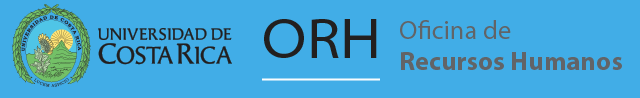 EXPERIENCIA LABORAL
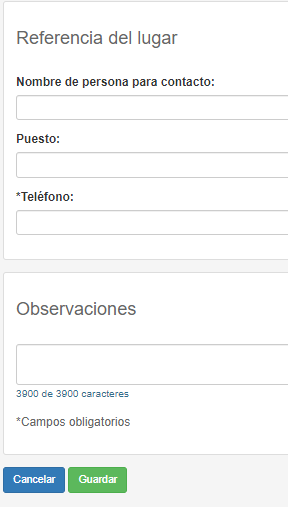 Nombre de la persona para contacto:  Indique el nombre de la persona que firmó el documento, es decir, el remitente.
Puesto:  Digite el nombre del puesto que ocupa la persona que firmó el documento.
Teléfono:  Digite el número de teléfono de la empresa.  Normalmente este número se constata en el membrete de la empresa o bien, en la parte inferior del documento.  No se admiten números de celular.
Observaciones:  Este campo se utiliza para alguna observación que desee realizar, por ejemplo, el nombre y número de teléfono de su jefatura inmediata o alguna situación que quiera externar.
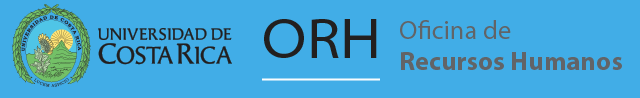 NOMBRAMIENTOS UCR
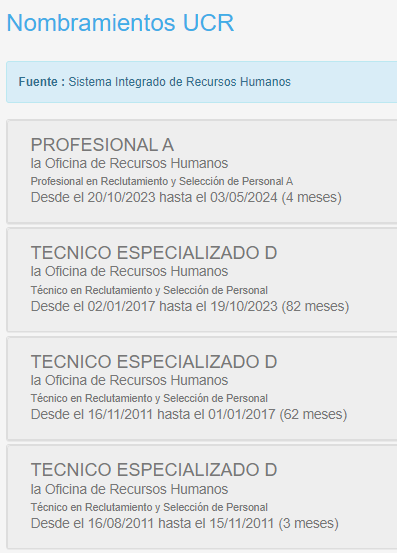 Esta opción se utiliza solamente para información.  En ella aparecen todos los nombramientos que le han efectuado en la Institución.  El currículo mostrará esta información de forma automática según las P-6 tramitadas en el Sistema Integrado de Recursos Humanos.
Haga un “clic” en en el módulo de Formación y Empleo y seleccione la opción de “Nombramientos UCR”.
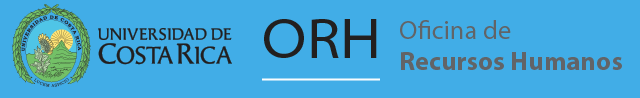 IDIOMAS
Esta opción se utiliza según el grado de conocimiento que tiene una persona en cuanto a idiomas.
Haga un “clic” en en el módulo de Formación y Empleo, seleccione la opción de “Idiomas” y posteriormente de un “clic” en el botón de “Agregar”:
Idioma:  Seleccione el idioma que corresponde.  Considere que la lista está ordenada alfabéticamente.
Porcentaje de lectura:  Digite un valor entre cero “0” y cien “100” según sea su conocimiento en lo que se refiere a la lectura, según el idioma seleccionado. 
Porcentaje de escritura: Digite un valor entre cero “0” y cien “100” según sea su conocimiento en lo que se refiere a la escritura, según el idioma seleccionado. 
Porcentaje de conversación: Digite un valor entre cero “0” y cien “100” según sea su conocimiento en lo que se refiere a la conversación, según el idioma seleccionado.
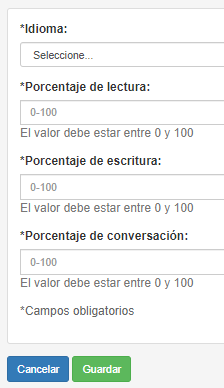 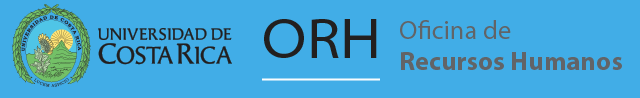 LICENCIAS DE CONDUCIR
Haga un “clic” en en el módulo de Formación y Empleo, seleccione la opción de “Licencias de conducir” y posteriormente en el botón de “Agregar”:
Tipo de licencia:  Seleccione el tipo de licencia de conducir que posee, según la lista que se despliega.
Fecha de emisión:  Visualice la fecha de emisión en el documento físico y digítela tal cual en el sistema.
Fecha de vencimiento: Digite la fecha de vencimiento del documento.  Asegúrese de ingresar los datos que corresponden según el documento físico.
Importante: Una vez que la licencia esté vencida, debe actualizar los datos en el sistema y presentar el documento vigente en la Unidad de Reclutamiento y Selección de la Oficina de Recursos Humanos.
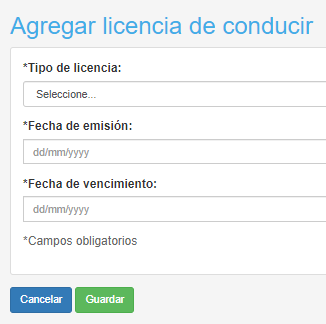 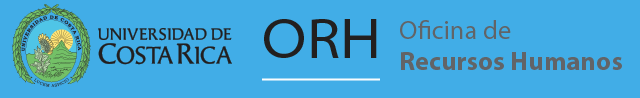 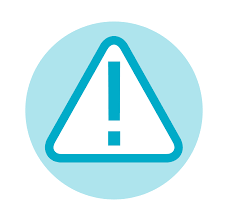 EN CASO DE INSCRIBIRSE EN UN CONCURSO INTERNO RECUERDE:
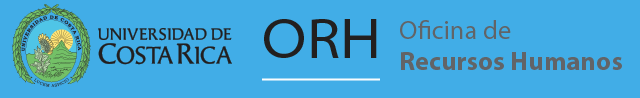 REFERENCIAS 
PARA 
CONSULTAS
MUCHAS GRACIAS